Vulnerability map of the Edwards Aquifer
Rami Harfouch
November 2009, Austin
The Edwards Aquifer
Lake Travis
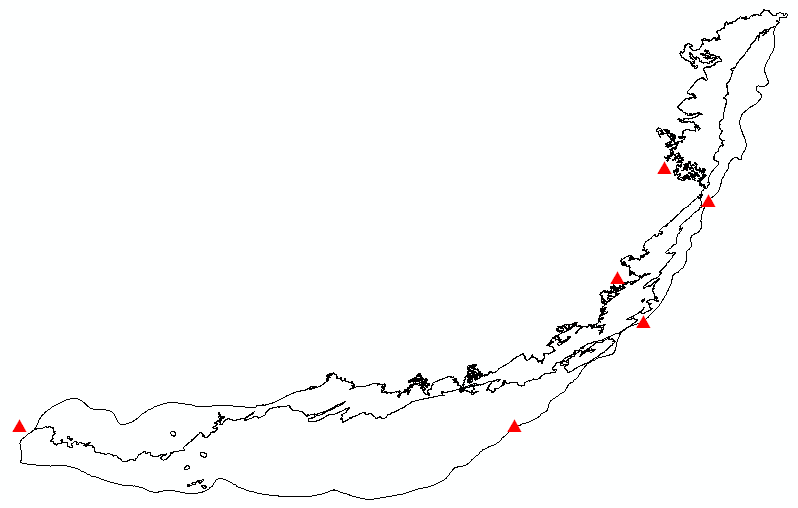 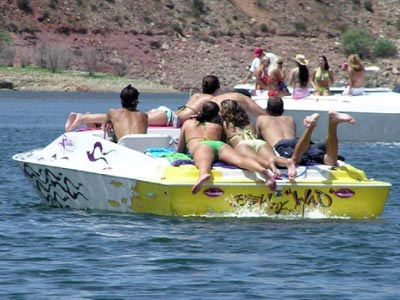 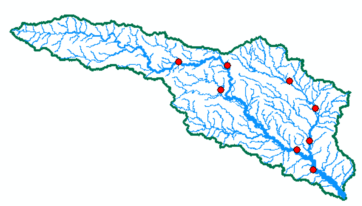 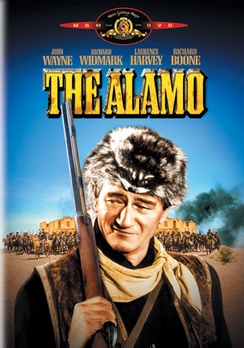 Gauging station at Blanco River at Wimberley
Alamo Village
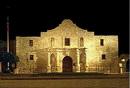 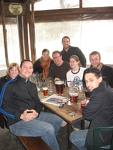 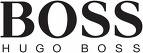 Hugo Boss Outlet in San Marcos
Crown and Anchor
Kyle Seale Parkway in northwest Bexar county in 2008
D   R   A   S   T   I   C
Depth of Water
Conductivity of the Aquifer
Soil
Topography
Aquifer Media
Vadose Zone
Recharge of the Aquifer
V = D . λD + R . λR + A . λA + S . λS + T . λT + I . λI + C . λc
D     R     A     S     T     I  C
λ : 5      4    3   2  1   5      3
Depth of Water
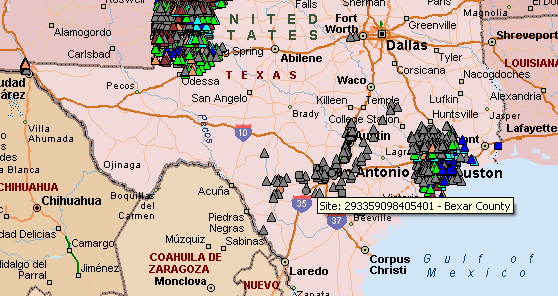 USGS        Wells Data
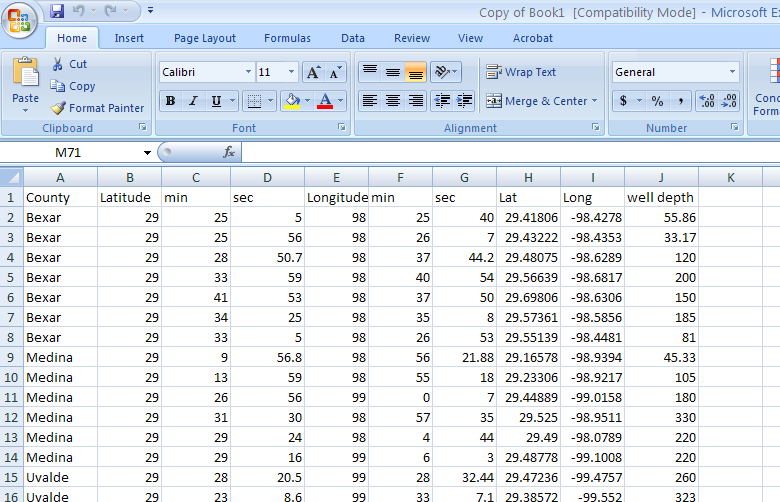 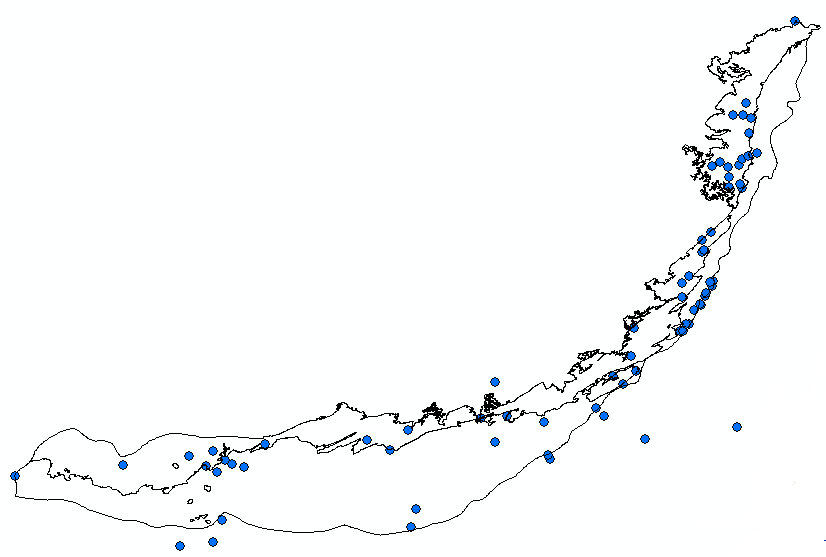 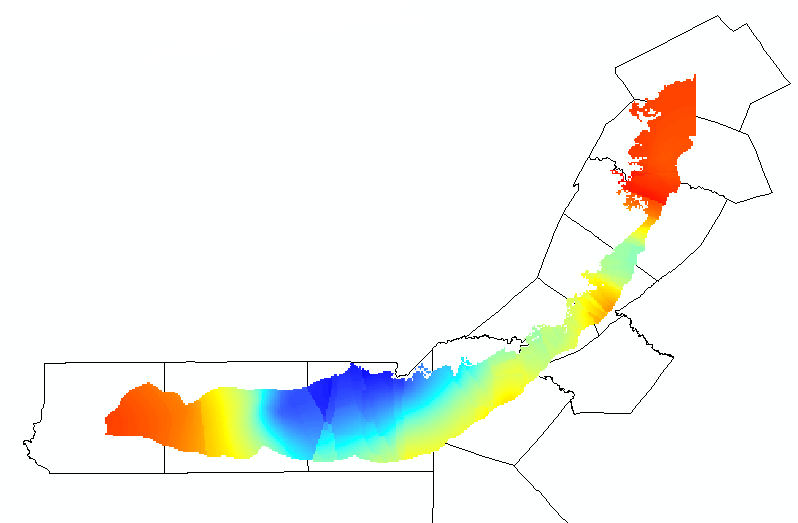 Depth of Water (m)
High : 70
Low : 12
Drastic rating
1
2
3
5
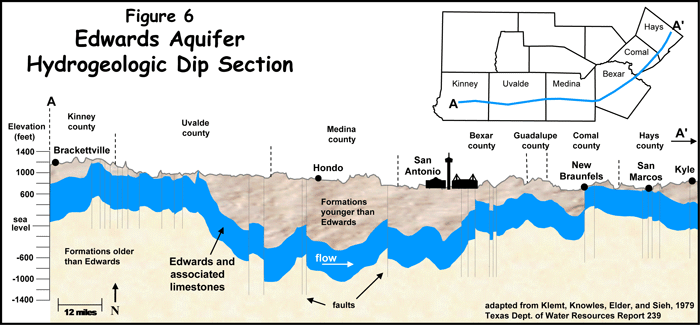 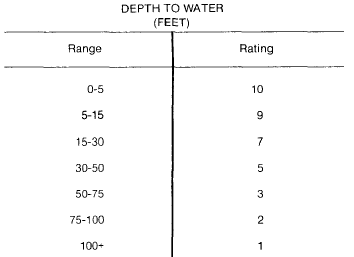 Recharge of the Aquifer
Drastic Rating
1
3
9
TWDB data
3 Recharge zones: Outcrop (2 in/yr), downdip (< 2in/yr), holes (>10 in/yr)
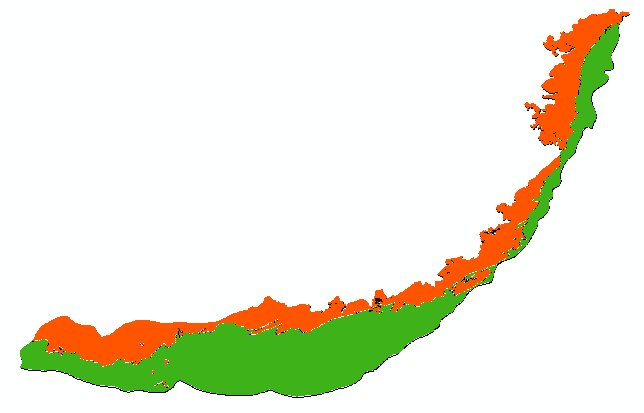 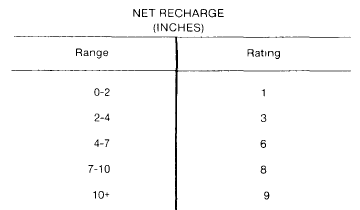 Aquifer Type
Drastic rating
8
Assuming that the Edwards is exclusively a limestone aquifer
Soil Type
STATSGO
SSURGO
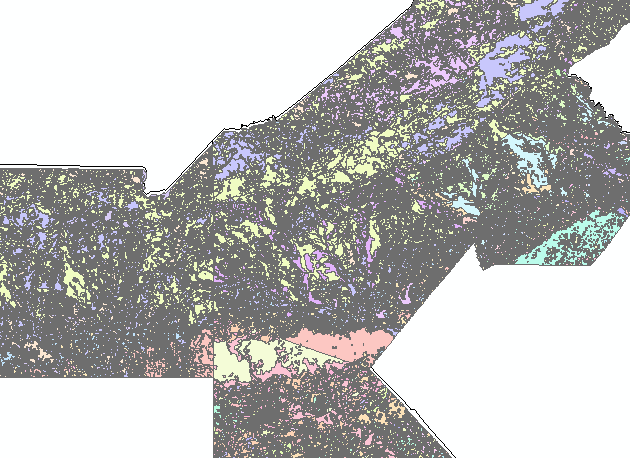 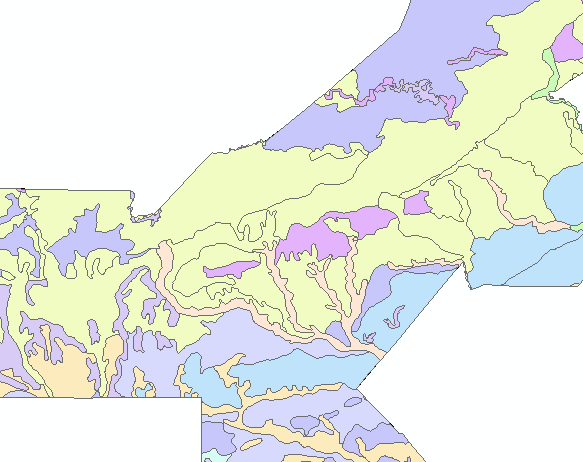 Set of spatial and tabular data linked through a dynamic database
TRAVIS COUNTY
Bedrock
SOIL TYPE
Clay
Clay loam
Fine sand
Fine sandy loam
Loam
Loamy fine sand
Loamy sand
Sandy clay
Sandy loam
Silty clay
Silty clay loam
Silty loam
Very fine sandy loam
Soil Type
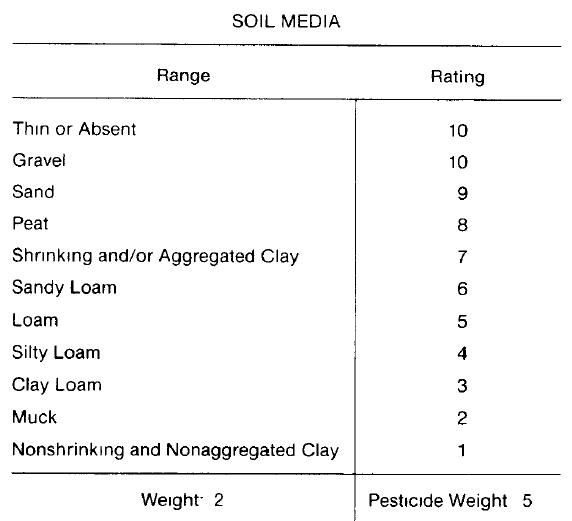 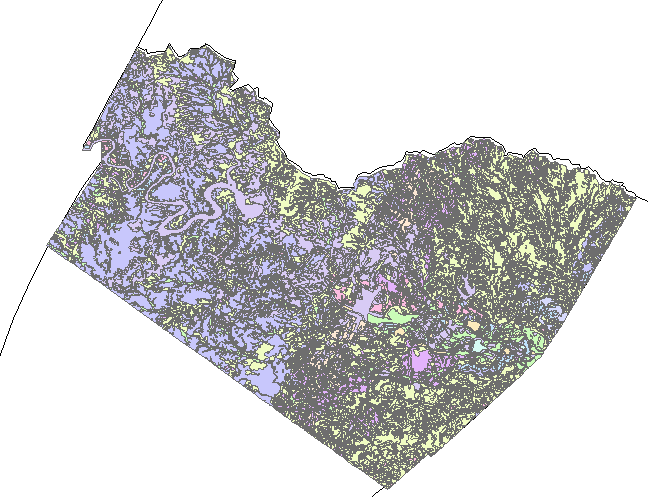 (Aller et al.)
DRASTIC rating
1
3
4
5
6
7
9
Soil Type
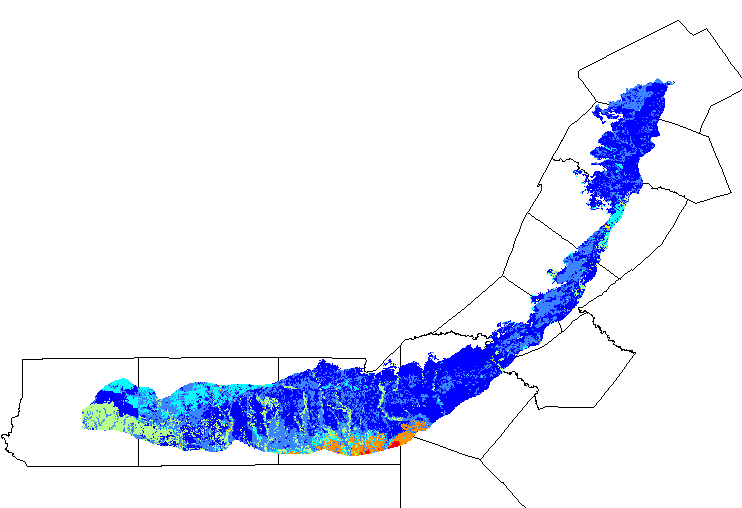 Topography/Slope
NED  Flow direction (% drop)  Slope map
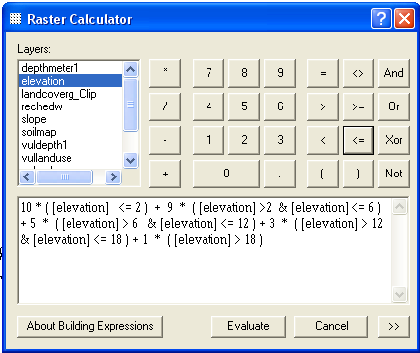 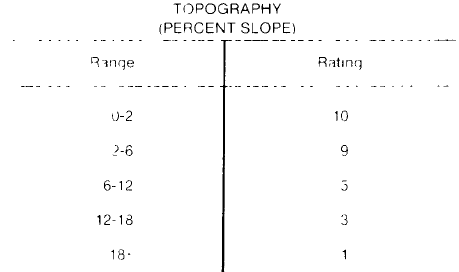 DRASTIC rating
1
3
5
9
10
Topography/Slope
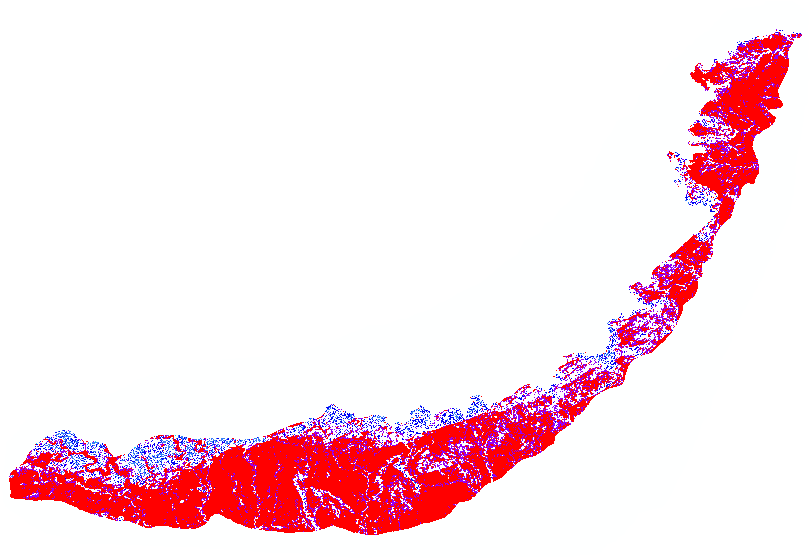 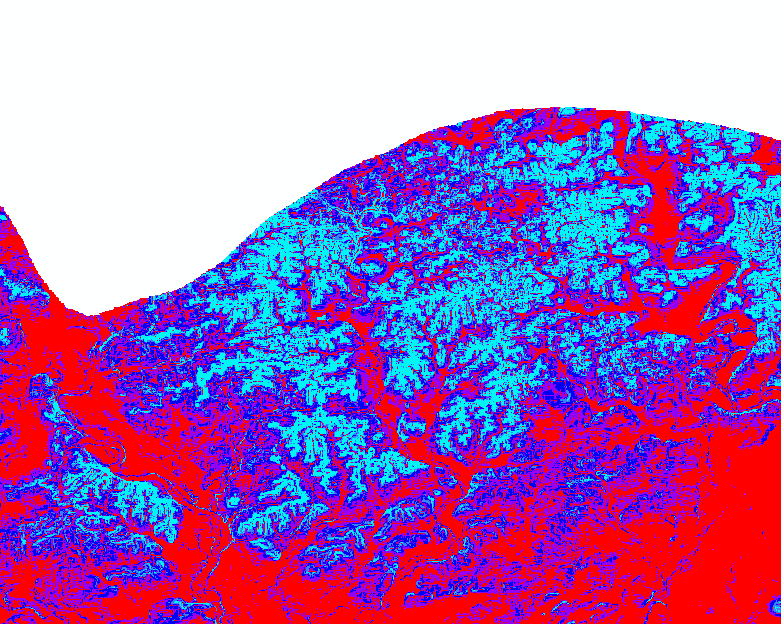 Vadose Zone
DRASTIC rating
1
3
4
6
8
Vadose Zone = Geologic Map
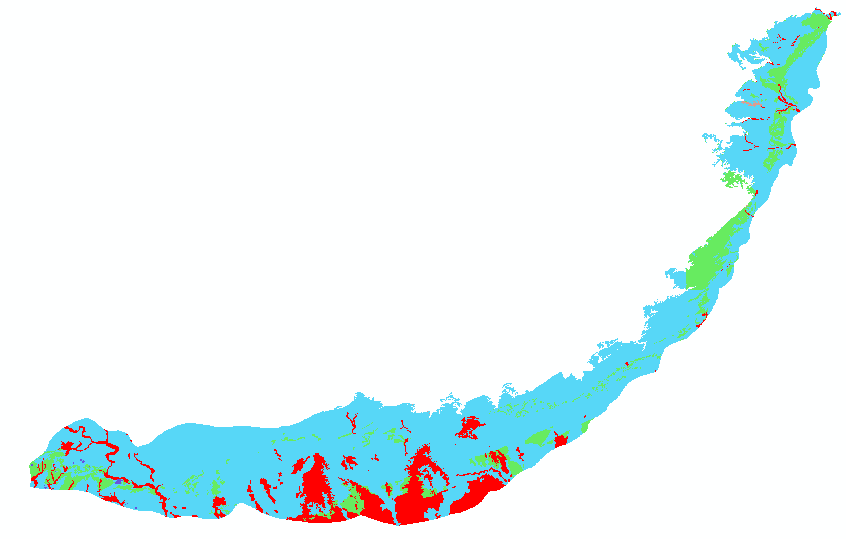 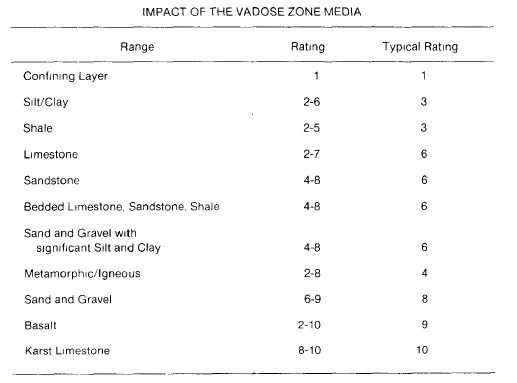 Drastic Rating
10
Conductivity of the Aquifer
Since we assumed that Limestone is the only aquifer media
K >> 25 m/day
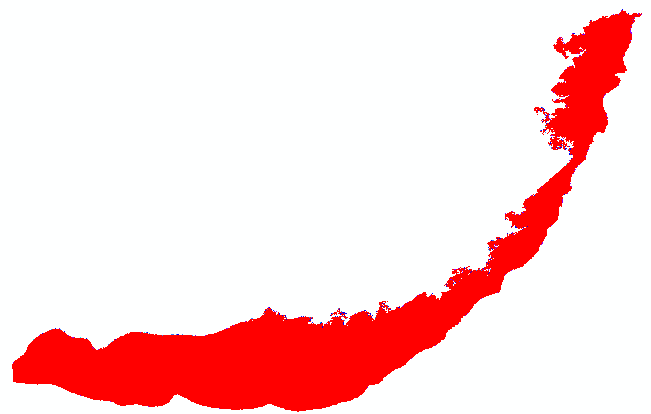 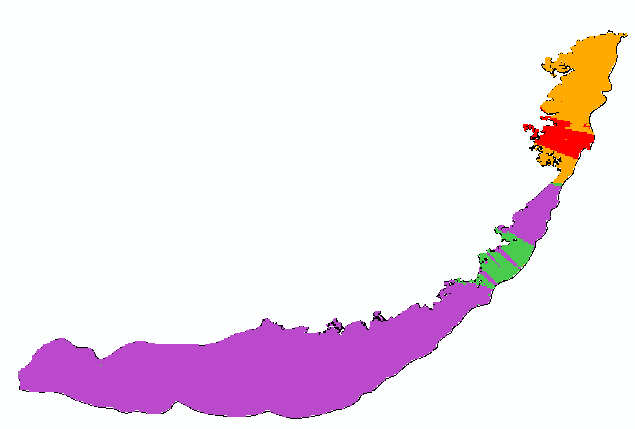 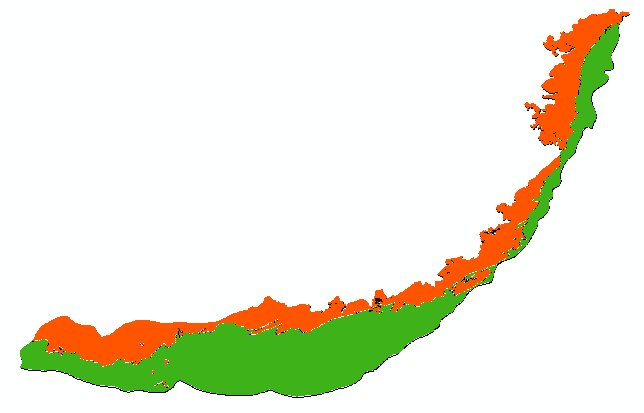 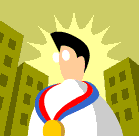 Recharge
Depth of Water
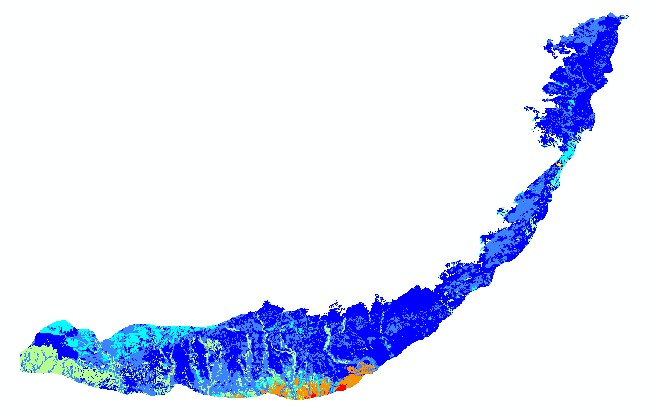 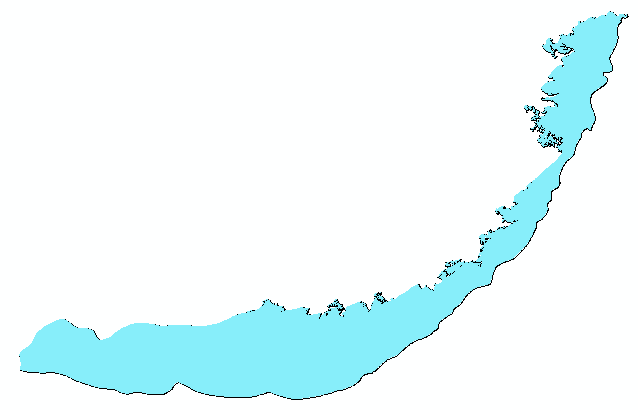 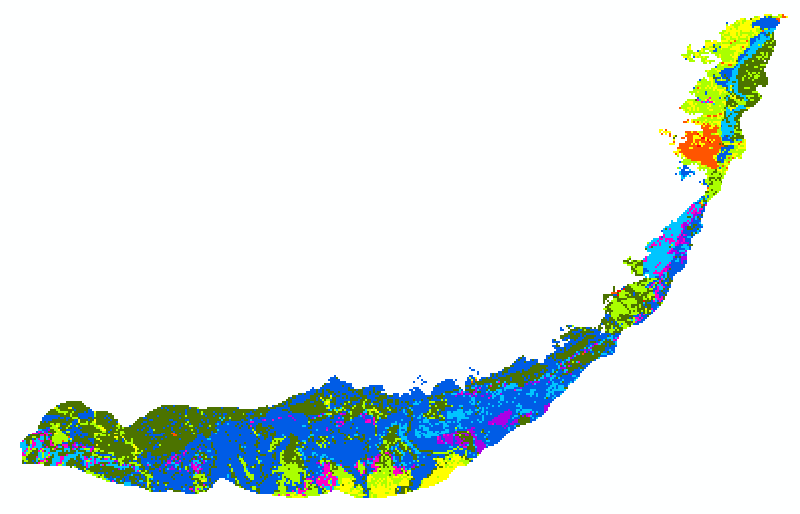 Soil
Aquifer Media
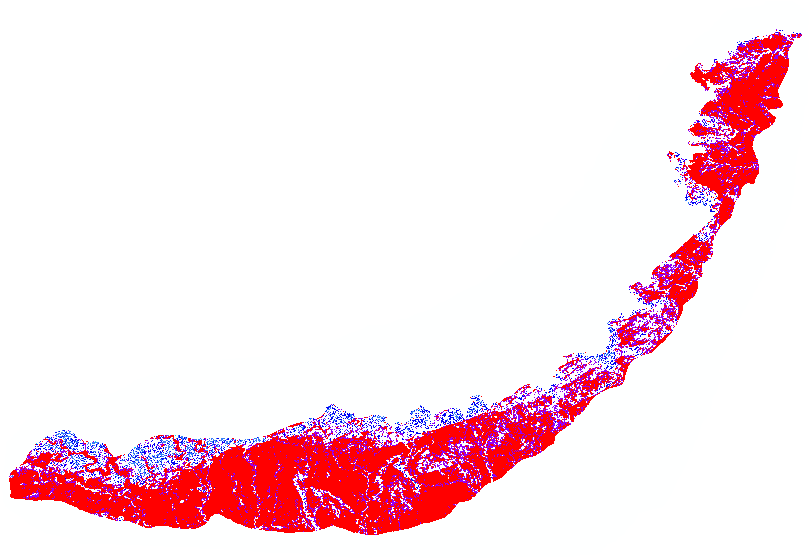 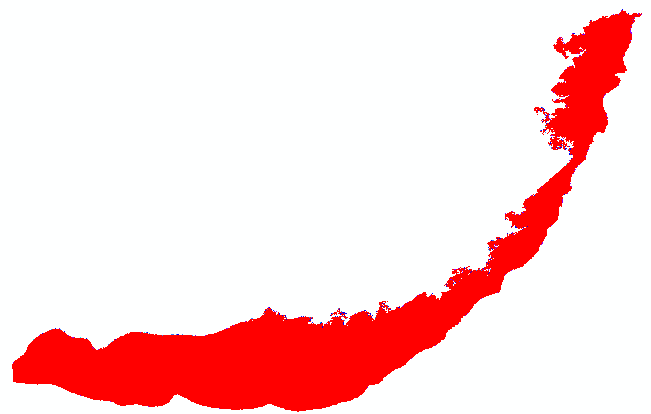 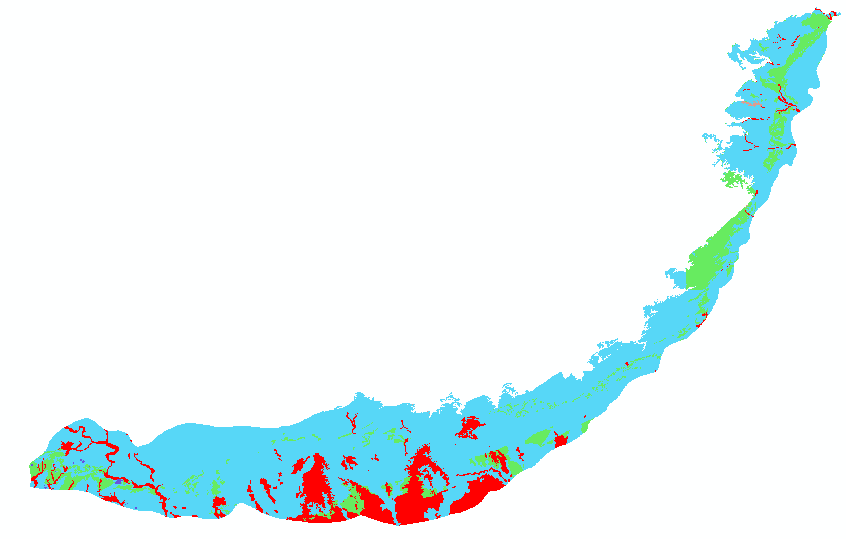 Conductivity
Vadose Zone
Vulnerability map of the Edwards Aquifer
Topography
DRASTIC INDEX
84 - 90
90 - 978
97 - 104
104 – 111
111 - 118
118 - 125
125 - 132
132 - 139
139 - 146
Vulnerability map of the Edwards Aquifer Aquifer
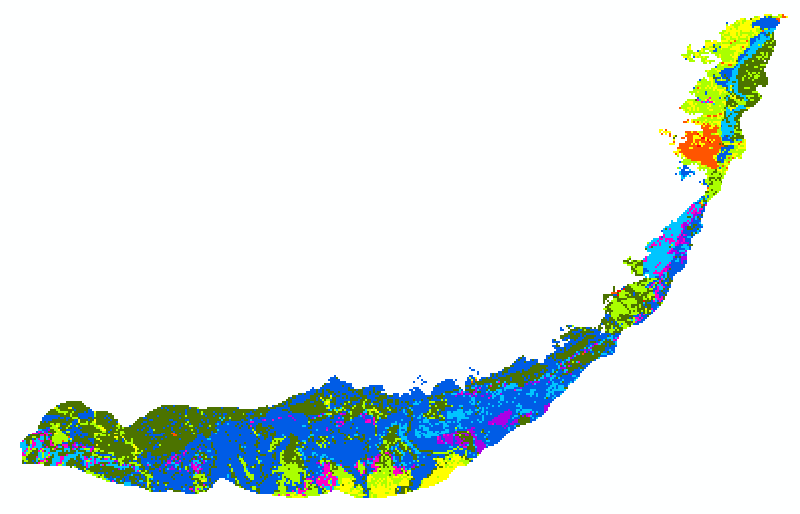 (least vulnerable aquifers) 65 < DRASTIC INDEX < 225 ( most vulnerable)
Land use
Land Use/ Land Cover
Barren Land
Cultivated Crops
Deciduous Forest
Developed, High Intensity
Developed, Low Intensity
Developed, Medium Intensity
Developed, Open Space
Emergent Herbaceuous Wetlands
Evergreen Forest
Hay/Pasture
Herbaceuous
Mixed Forest
Open Water
Shrub/Scrub
Woody Wetlands
DRASTIC rating
1
2
3
4
5
8
10
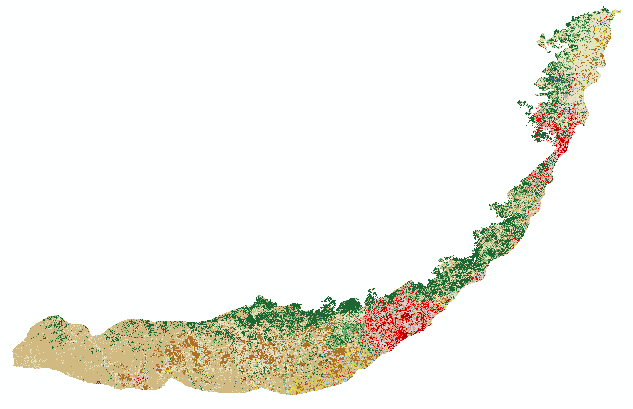 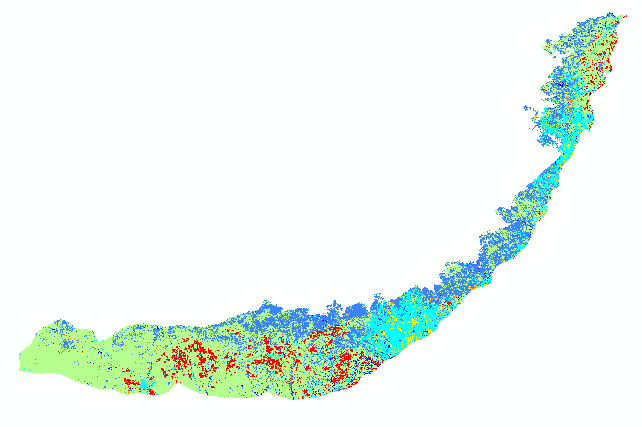 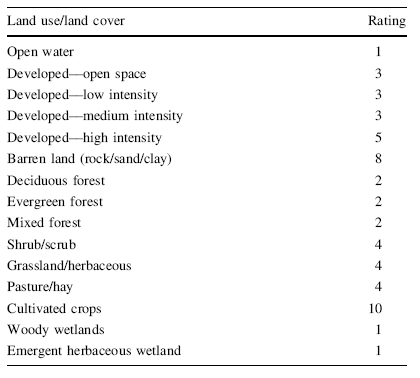 (Gomezdelcampo, 2007)
Risk Index
92 - 100
100- 108
108 - 116
1168 - 124
124 - 133
133 - 141
141 - 149
149 - 157
157 - 166
Vulnerability map + Land use = Aquifer pollution risk map
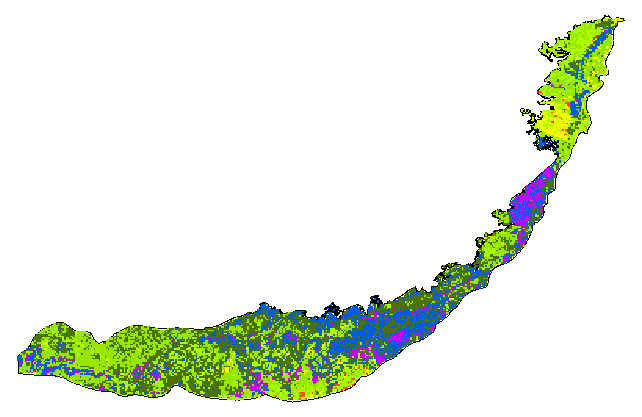 75-80% of the Edwards recharge water comes from the rivers in the outcrop region!!

Availability of the DRASTIC raw data online…for the USA

Possibility to build models and automate the procedures
Questions?